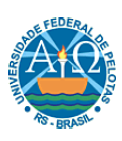 UNIVERSIDADE ABERTA DO SUS - UnASUS
UNIVERSIDADE FEDERAL DE PELOTAS
Departamento de Medicina Social
Curso de Especialização em Saúde da Família
Modalidade à Distância
Turma 4
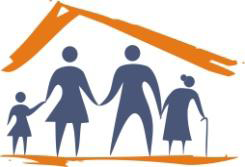 Melhoria da atenção ao pré-natal e puerpério na Unidade de Saúde da Família do Km 6 em Natal/RN
Priscilla Santos de Oliveira Santa Rosa
                                   Orientadora: Adrize Rutz Porto
Natal/RN, 2014
Introdução
Atenção básica: porta de entrada preferencial da gestante ao SUS.

Qualidade da assistência pré-natal  maior adesão ao programa.

Homogeneidade nas ações oferecidas e trabalho em equipe.
Introdução
Natal:
37 USF e 18 UBS.

USF Km 6:
Zona Oeste de Natal;
3 equipes com médicos do PROVAB;
Equipes incompletas;
Falta de estrutura e materiais.
Introdução
Pré-natal antes:

Pequena participação das gestantes em atividades educativas.
Poucas reuniões e poucos profissionais participantes.

Assiduidade às consultas relativamente satisfatória.

Poucas gestantes com pré-natal iniciado no primeiro trimestre.

Boa cobertura com relação à imunização e profilaxia da anemia.

Falta de seguimento de um protocolo.

Pouco acesso a exames essenciais.
Objetivo Geral
Melhorar a atenção ao pré-natal e puerpério.
Metodologia
Monitoramento e avaliação:
Fichas-espelho:
Dados colhidos durante as consultas;
Prontuários;
Cartões de pré-natal.
Planilha eletrônica de coleta de dados.
Organização e gestão do serviço:
Acolhimento, busca ativa, exames, consultas, etc.
Metodologia
Engajamento público:
Grupo de gestantes.
14 participantes;
3 reuniões. 
Qualificação da prática clínica:
Capacitação da equipe: primeira semana. 
Profissionais de saúde da UBS.
Protocolo de pré-natal e puerpério e realização da busca ativa.
Caderno de Atenção Básica – Atenção ao Pré-Natal de Baixo Risco, Ministério da Saúde, 2012: base do protocolo.
Objetivos, metas e resultados
Ampliar a cobertura do pré-natal
Ampliar a cobertura do programa para 75%;
17 gestantes.
Figura 1 - Proporção de gestantes cadastradas no Programa de Pré-natal e Puerpério na USF do Km 6. Natal/RN, 2013.
Fonte: Planilha de Coleta de Dados.
Objetivos, metas e resultados
Ampliar a cobertura do pré-natal
Garantir a captação de 80% das gestantes no primeiro trimestre de gestação.
Figura 2 - Proporção de gestantes captadas no primeiro trimestre de gestação na USF do Km 6. Natal/RN, 2013.
Fonte: Planilha de Coleta de Dados.
Objetivos, metas e resultados
Ampliar a cobertura do pré-natal
Ampliar a cobertura de primeira consulta odontológica, com plano de tratamento, para 60%.
Realizar primeira consulta odontológica em 100% das gestantes classificadas como alto risco para doenças bucais.
Figura 3 - Proporção de gestantes com primeira consulta odontológica na USF do Km 6. Natal/RN, 2013.
Fonte: Planilha de Coleta de Dados.
Objetivos, metas e resultados
Melhorar a adesão ao pré-natal

Realizar busca ativa de 100% das gestantes faltosas às consultas de pré-natal.

Fazer busca ativa de 100% das gestantes, com primeira consulta odontológica programática, faltosas às consultas.
Objetivos, metas e resultados
Melhorar a qualidade da atenção ao pré-natal e puerpério
Realizar pelo menos um exame ginecológico por trimestre em 100% das gestantes no pré-natal.
Figura 4 - Proporção de gestantes com pelo menos um exame ginecológico por trimestre na USF do Km 6. Natal/RN, 2013.
Fonte: Planilha de Coleta de Dados.
Objetivos, metas e resultados
Melhorar a qualidade da atenção ao pré-natal e puerpério
Realizar pelo menos um exame de mamas em 100% das gestantes no pré-natal.
Figura 5 - Proporção de gestantes com pelo menos um exame das mamas durante o pré-natal na USF do Km 6. Natal/RN, 2013.
Fonte: Planilha de Coleta de Dados.
Objetivos, metas e resultados
Melhorar a qualidade da atenção ao pré-natal e puerpério
Prescrição de suplementação de sulfato ferroso e ácido fólico a 100% das gestantes.
Figura 6 - Proporção de gestantes com prescrição de suplementação de sulfato ferroso e ácido fólico na USF do Km 6. Natal/RN, 2013.
Fonte: Planilha de Coleta de Dados.
Objetivos, metas e resultados
Melhorar a qualidade da atenção ao pré-natal e puerpério
Garantir a 100% das gestantes, na primeira consulta, a solicitação de:
ABO-Rh;
Sorologia para hepatite B (HBsAg).
Sorologia para toxoplasmose (IgG e IgM).
Figura 8 - Proporção de gestantes com solicitação de sorologia para toxoplasmose (IgM e IgG) em dia na USF do Km 6. Natal/RN, 2013.
Fonte: Planilha de Coleta de Dados.
Figura 7 - Proporção de gestantes com solicitação de sorologia para hepatite B (HBsAg) em dia na USF do Km 6. Natal/RN, 2013.
Fonte: Planilha de Coleta de Dados.
Objetivos, metas e resultados
Melhorar a qualidade da atenção ao pré-natal e puerpério
Garantir a 100% das gestantes a solicitação em dia de (um na primeira consulta e outro próximo à 30ª semana de gestação):
Hemoglobina/hematócrito;
Glicemia de jejum;
VDRL;
Testagem anti-HIV.

Garantir a 70% das gestantes a solicitação de exame de Urina tipo 1 com urocultura e antibiograma em dia (um na primeira consulta e outro próximo à 30ª semana de gestação).
[Speaker Notes: Urina 1 e urocultura foi atingida em 100%]
Objetivos, metas e resultados
Melhorar a qualidade da atenção ao pré-natal e puerpério
Garantir que 100% das gestantes completem o esquema das vacinas antitetânica.
Figura 9 - Proporção de gestantes com o esquema da vacina antitetânica completa na USF do Km 6. Natal/RN, 2013.
Fonte: Planilha de Coleta de Dados.
Objetivos, metas e resultados
Melhorar a qualidade da atenção ao pré-natal e puerpério
Garantir que 100% das gestantes completem o esquema das vacinas hepatite B.
Figura 10 - Proporção de gestantes com o esquema da vacina de Hepatite B completo na USF do Km 6. Natal/RN, 2013.
Fonte: Planilha de Coleta de Dados.
Objetivos, metas e resultados
Melhorar a qualidade da atenção ao pré-natal e puerpério
Realizar avaliação de saúde bucal em 100% das gestantes durante o pré-natal.
Concluir o tratamento dentário em 60% das gestantes com primeira consulta odontológica.
Figura 11 - Proporção de gestantes com avaliação de saúde bucal na USF do Km 6. Natal/RN, 2013.
Fonte: Planilha de Coleta de Dados.
Objetivos, metas e resultados
Melhorar a qualidade da atenção ao pré-natal e puerpério
Realizar exame de puerpério em 100% das gestantes entre o 30º e 42º dia do pós-parto.
Figura 12 - Proporção de gestantes com exame de puerpério entre 30º e 42º dia do pós-parto na USF do Km 6. Natal/RN, 2013.
Fonte: Planilha de Coleta de Dados.
Objetivos, metas e resultados
Melhorar registro das informações
Manter registro na ficha espelho de pré-natal/vacinação em 100% das gestantes.
Objetivos, metas e resultados
Mapear as gestantes de risco
Avaliar risco gestacional em 100% das gestantes.
Realizar avaliação da prioridade de atendimento odontológico em 100% das gestantes.
Figura 13 - Proporção de gestantes com avaliação de prioridade de atendimento odontológico na USF do Km 6. Natal/RN, 2013.
Fonte: Planilha de Coleta de Dados.
Objetivos, metas e resultados
Promover a saúde no pré-natal (para todas as gestantes)
Garantir orientação nutricional.
Promover o aleitamento materno.
Orientar sobre os cuidados com o recém-nascido (teste do pezinho, decúbito dorsal para dormir).
Orientar sobre anticoncepção após o parto.
Orientar sobre os riscos do tabagismo e do uso de álcool e drogas na gestação.
Discussão
Capacitação da equipe;
Melhora no acesso e na qualidade do atendimento clínico;
Busca ativa às faltosas;
Grupo de gestantes;
Melhora no registro dos atendimentos;
Vínculo entre equipe e usuárias;
   Ampliação da cobertura da atenção a gestantes e puérperas.
Discussão
Número estimado (45) X número de gestantes identificadas (17): será que há outras gestantes não identificadas no território?   

O que faltou?
Maior integração entre os membros da equipe;
Discussão dos problemas que ocorriam.
Maior articulação com a gestão;
Discussão de entraves como o da saúde bucal.
Discussão
Incorporação à rotina do serviço:

Protocolo do Ministério da Saúde;

Grupo de gestantes;

Ampliação a todas as equipes.
Reflexão Crítica
Importância:
Vínculo com a comunidade;
Trabalho em equipe;
Políticas públicas de saúde.

Expectativas X ações:
Pouco tempo para a realização de várias tarefas;
Maior conhecimento tanto em atenção básica quanto em prática clínica;
Crescimento profissional e pessoal;
Melhor acesso e atendimento;
Princípios do SUS colocados em prática.